Tax aspects of spouses of diplomats
Taxation of income other than deriving from the home state
Gottfried Schellmann, Wien 2022 03 05
International rules
Preliminary Remarks
Concept of the taxing rights 
The concept is established on three pillars
Firstly, the international law provides immunity protection to the extent of any charges which embraces the family as well, 
If a diplomat or a member of his family generates income in the host country deriving from activities like businesses or employment apart from state income of the home country, immunity protection vanishes. The person becomes taxable pursuant to the law of the host country. 
Then the double taxation convention which might be concluded on a bilateral basis between the home and the host country applies. 
Taxing rights of the home country relies on specific rules. Mostly, a deemed habitual abode concept applies for the diplomat and his/her family. 
Such rules are superseded by the residence rules as established by the double taxation convention (Art 4 of the OECD Model Treaty).
7/28/2022
2
International rules
Convention on diplomatic relations
Essential provisions:
Art 34 provides exemptions from taxation for the diplomat which is extended to family members by virtue of Art 37. 
The scope of the exemption embraces income deriving from its home state, like passive income from dividends, interest or rental income, as well as any other business income carried out in the home state (sometimes critical to a certain extent, depending on the interpretation of the convention by the receiving state). 
It does not apply for any business activity, or other forms of income earned by
Either the diplomat himself
Or his/her family members
In the host state
This conclusion results from the exemption of Art 34 (d) in connection with Art 31 (1)(c) – lifting of immunity.
7/28/2022
3
International rules
Double taxation Conventions
General rules
Double taxation conventions do not establish taxable events itself. This is done by the states where the income is generated, either by the statutes of the resident country or the source country.
Conventions attribute taxing rights solely and determine what state is eligible for taxation and in the case of double taxation the method to avoid the latter. 
There are general principles,
Art 28 is a tiebreaker rule to the extent of an existing international law
Art 5 and 7 determines that business income is taxable where business operators have a permanent establishment in place. The scope of such a genuine territorial link is defined in Art 5 (office etc.)
Art 15 determines that income from employment is taxable where the employee carries out his services. 
Art 17 determines the taxation of artists and sportsmen. 
Art 22 determines the taxation of income deriving from immovable property
Art 10 – 12 determines the taxation of dividends, interests and royalties.
7/28/2022
4
International rules
Double taxation Conventions
Impact of the conventions
Any income which is generated outside of the limitations set by the immunity rules of Art 31 – 37 of the Convention on Diplomatic Law must be sorted to the extent of taxing rights along with the double taxation treaties between the receiving state and the home state. 
Mostly, income deriving from activities carried out in the home state is taxable therein. 
From my perspective, solely private income which is generated in the home state remains taxable in the latter and is not eligible for taxation in the receiving state even tough it might be passive income which normally attribute taxing rights to the state where a taxpayer is resident. 
This is the impact of Art 34 of the Convention on Diplomatic Law.
7/28/2022
5
International rules
Double taxation Conventions
Corporate entities
If a person is carrying out business by establishing a corporate entity like a limited or any other form of a corporation, taxing rights are attributed to the state where it is centrally managed. This means if the director of a company moves to another state, the place of central management moves with him. 
However, the registered seat remains in the country where the historical registration occurred. Such a move creates a double resident company with all inconveniences which may emerge. 
Additionally, the taxation of the director may alter. While in Austria directors maintaining more than 25 percent of the equity are treated as free lancers from the tax perspective, in the vast majority of jurisdictions such income is treated from employment etc.  
Another impact which may pop up is the fact that the Austrian corporate law follows the so called seat theory instead of the modern founding theory which means the company is ought to be winded up.
7/28/2022
6
International rules
Domestic rules
Art 26 Subparagraph 3 of the Austrian General Code
This provision determines the assumption that any Austrian citizen who is employed and paid by a public entity and his/her working place is abroad, has his/her habitual abode in Austria; the scope of the provision is that Austria maintains taxing rights even though the person is not resident in Austria. 
The second sentence extends the scope of the norm to the spouse irrespective of where he/she is hailing from and what citizen her/she is. The same happens to the children if both spouse and children live in the same household. 
This also means that any of the family member is taxable on the worldwide basis in Austria. 
Germany: § 1 Subpara 2, family members if they are German citizens. 
UK: UK diplomats and her/his family members – serving overseas - are basically taxable like any resident and domiciled person in the UK.
7/28/2022
7
International rules
Social security charges
General rule
Income is subject to security charges where the income is generated.
Exemptions are if for instance the posting directive applies – which is very seldom event in these particular cases. 
Within the EU Reg. 883/2004 apply. 
States have many bilateral treaties in place which allows partly to maintain the Austrian scheme to continue, however social security issues must be elaborated case by case. 
EU Reg. 883/2004 helps to collect all claims against public pension schemes and shift it to the state which at least is responsible to pay out the pension. So contributions are not getting lost within the EU. 
Outside the EU potentially contributions into the social security system of the host country getting lost if a minimum time frame of contributions is required.
7/28/2022
8
Mag. Gottfried Schellmann

WTS Tax Service Steuerberatungsgesellschaft mbH
Am Modenapark 10, 1030 Wien
T: +43 1 24 266
E:  gottfried.schellmann@wts.at
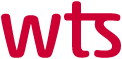